Prezentace předmětu:
Inovace v ICT

Vyučující:
doc. Mgr. Petr Suchánek, Ph.D.
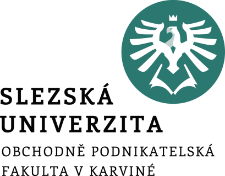 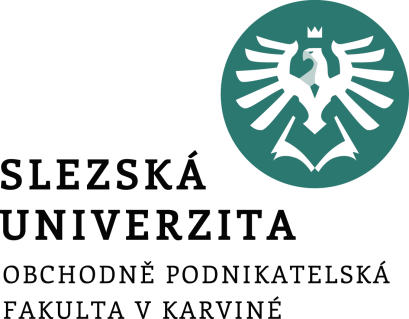 Inovace v ICTVývoj počítačové grafiky, multimédií a virtuální reality
Přednáška
doc. Mgr. Petr Suchánek, Ph.D.
Počítačová grafika
Počítačová grafika - vědní obor - informatika
tvorba umělých grafických objektů;
zpracování zobrazitelných a prostorových dat;
3D grafika, digitální kresba, video, animace, digitální fotografie...
2D grafika
grafickou informací popsanou v rovině;
3D grafika
3D grafika vychází z vektorové 2D grafiky, ale geometrická data se neukládají pouze v rovině, ale v prostorové (třídimenzionální) soustavě souřadnic;
vektorová reprezentace 3D scény se používá pouze pro editaci;
pro finální reprezentaci se po tzv. renderingu vytváří rastrový obraz.
3
[Speaker Notes: csvukrs]
Počítačová grafika
Počítačová grafika - vědní obor - informatika
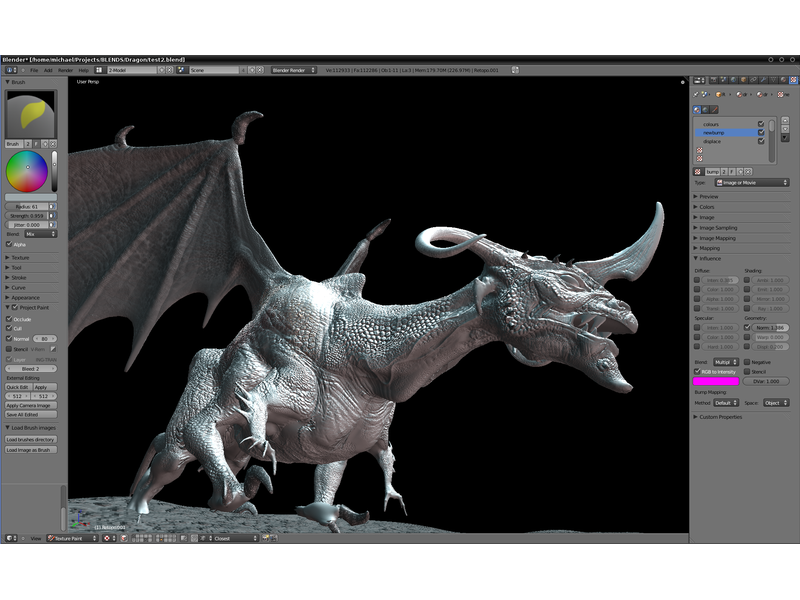 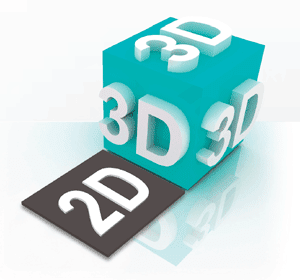 4
[Speaker Notes: csvukrs]
Počítačová grafika
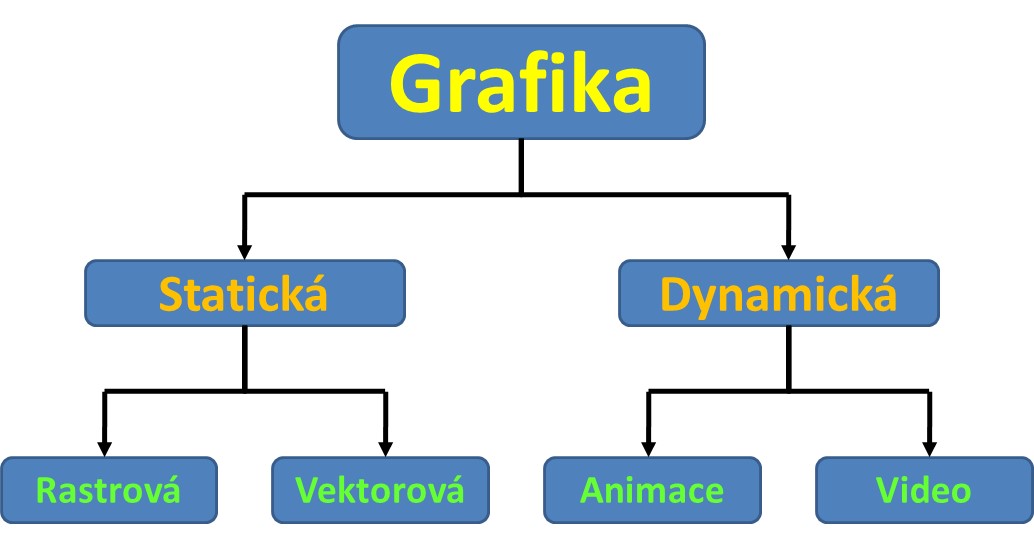 5
[Speaker Notes: csvukrs]
Počítačová grafika - rastrová
Obrázek se skládá z jednotlivých bodů a každý bod je uložen zvlášť pomocí svého kódu barvy a umístění;
Obrázky se nedají zvětšovat bez ztráty kvality, dochází k pixelizaci (čtverečkování);
Velikost souboru závisí na
velikosti obrázku;
barevné hloubce;
účinnosti kompresního algoritmu.
Formáty
bmp, gif, jpg, tiff, raw, png, pcx, bmp, xpm, atd.
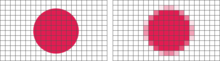 6
[Speaker Notes: csvukrs]
Počítačová grafika – rastrová – editory*
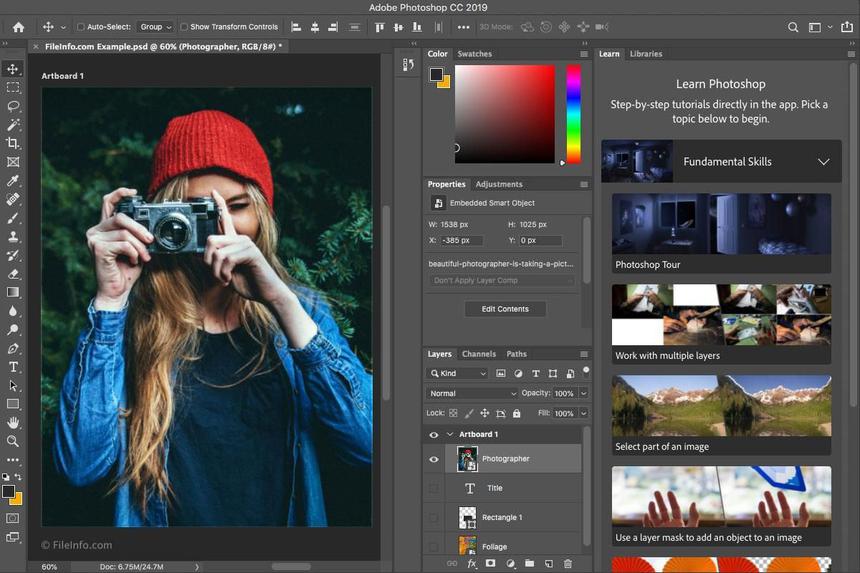 Adobe Photoshop
Corel Painter
Canva
GIMP
Visme
Colorcinch
KJClipper
AvancePaint
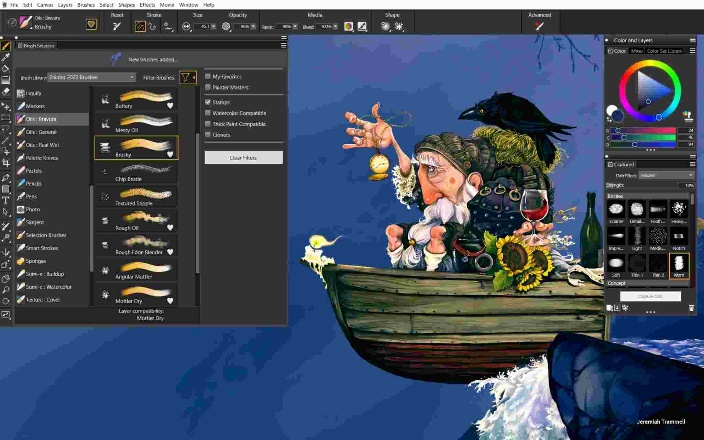 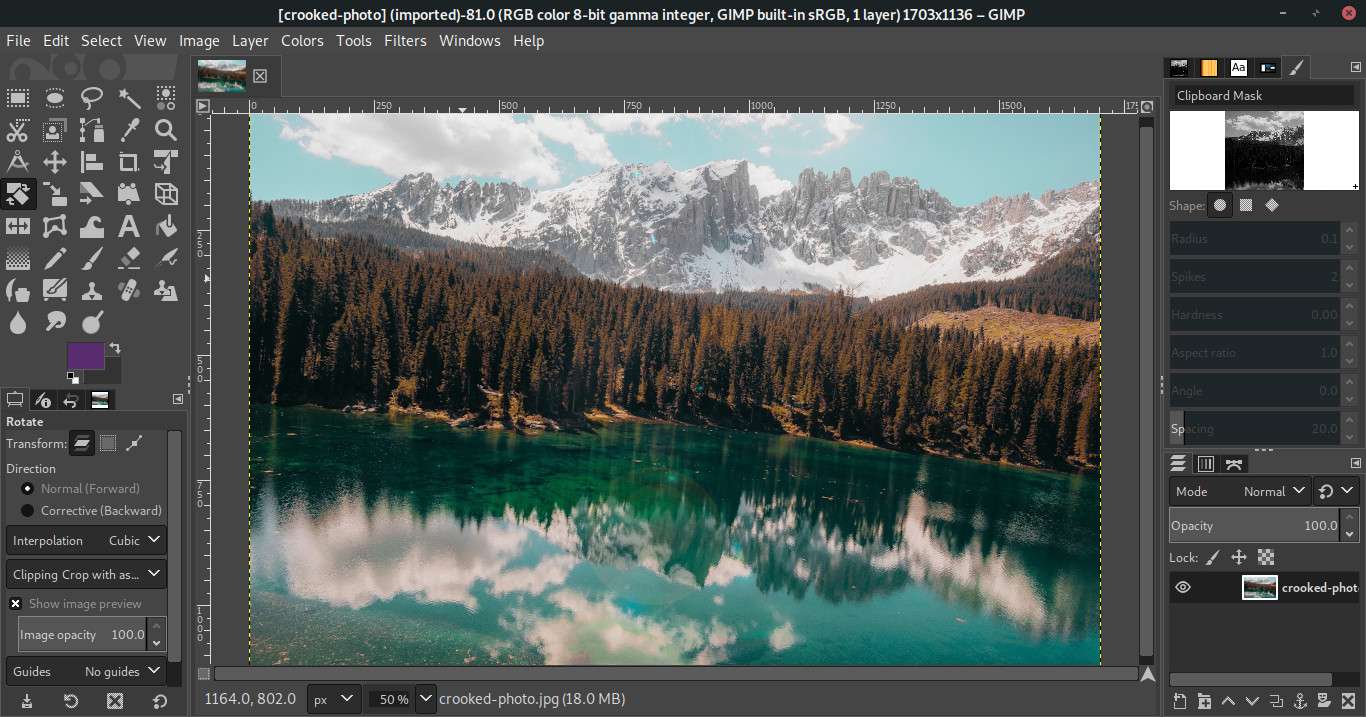 *https://www.webhostingcentrum.cz/nejlepsi-graficke-editory-pro-designery/
7
[Speaker Notes: csvukrs]
Počítačová grafika - vektorová
Obrázky jsou uloženy ve formě rovnic a předpisů, které popisují jednotlivé objekty, ze kterých se obrázek skládá (čáry, geometrické tvary, plochy, barevné výplně);
Dají se plynule zvětšovat, bez ztráty kvality;
Vektorové obrázky se používají na vytváření grafických prvků;
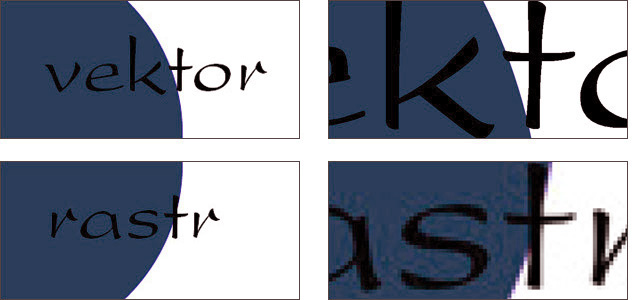 8
[Speaker Notes: csvukrs]
Počítačová grafika – vektorová – editory*
Vektorové editory (vybrané)
Adobe Illustrator, Adobe Indesign, Adobe Illustrator Draw
CorelDraw
Inkscape
Zoner Callisto
Specializované pro technické kreslení (CAD)
AutoCAD
3D vektorové editory
Blender
Formáty
.eps, .ps, .svg
*https://www.webhostingcentrum.cz/nejlepsi-graficke-editory-pro-designery/
9
[Speaker Notes: csvukrs]
Rasterizace & Vektorizace
Rasterizace
převod vektorové grafiky na rastrovou;
technologicky snadný.
Vektorizace
převod rastrové grafiky na vektorovou;
technologicky náročný proces;
ruční;
poloautomatická;
automatická.
10
[Speaker Notes: csvukrs]
Historie na SU OPF
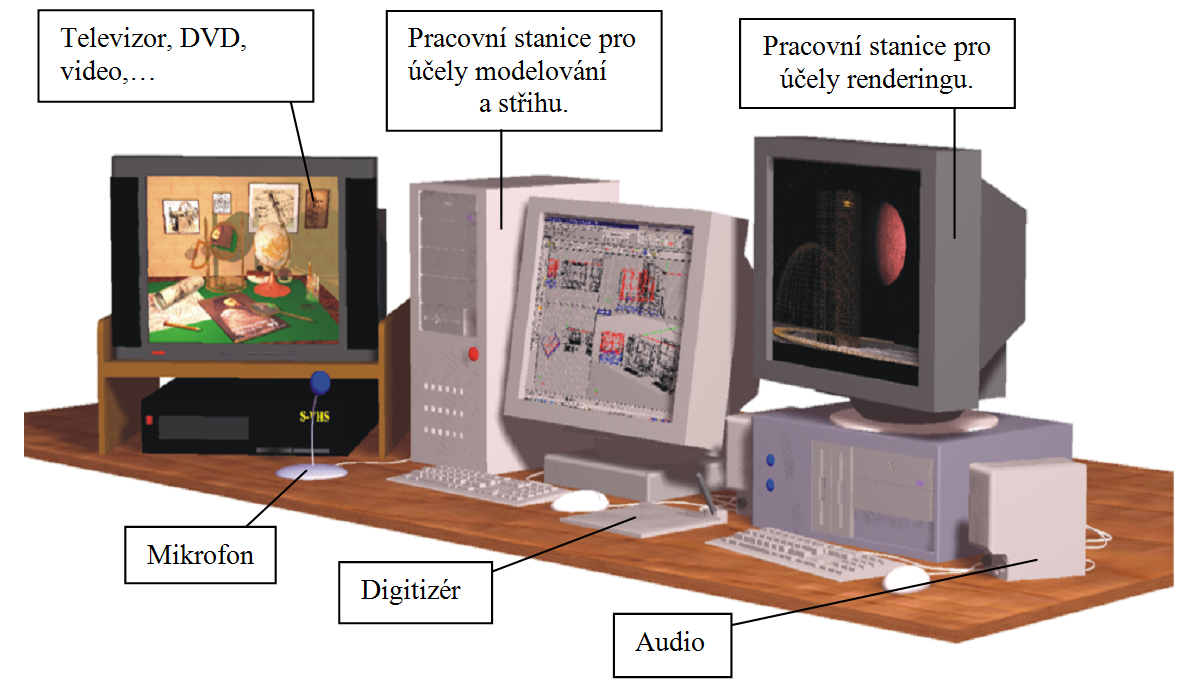 11
[Speaker Notes: csvukrs]
Rendering
Tvorba reálného obrazu na základě počítačového modelu, nejčastěji 3D.
Obsahuje v závislosti na softwaru mnoho parametrů a nastavení, kterými lze ovlivnit konečný vzhled scény.
http://www.youtube.com/watch?v=9Hfe5QLiFh8
https://www.youtube.com/watch?v=tQSZKPS9Xrg
12
[Speaker Notes: csvukrs]
2D & 3D
Techniky používané pro zobrazení či prohlížení zdánlivě trojrozměrných objektů na plochém (dvojrozměrném, 2D) médiu (na papíře, filmovém plátnu, počítačové obrazovce apod.).
Rhinoceros (http://www.rhino3d.com/, http://www.rhino3d.cz/)
Pov-ray (http://www.povray.org/)
3 DS Max
https://www.youtube.com/watch?v=IjQiiOoqrug)
http://www.youtube.com/watch?v=iZgcTuwGlhg
https://www.youtube.com/watch?v=KmLGMKeFR2s
13
[Speaker Notes: csvukrs]
2D & 3D
Techniky používané pro zobrazení či prohlížení zdánlivě trojrozměrných objektů na plochém (dvojrozměrném, 2D) médiu (na papíře, filmovém plátnu, počítačové obrazovce apod.).
http://www.youtube.com/watch?v=GWWIn29ZV4Q
3D tiskárna
http://www.youtube.com/watch?v=HdzooQQDWGg
http://www.youtube.com/watch?v=uAt2xD1L8dw
http://www.pkmodel.cz/modely.html
https://www.youtube.com/watch?v=3jZebDAQ6Sc
14
[Speaker Notes: csvukrs]
CRT (Cathode Ray Tube)
Elektronové dělo (emitor);
Svazky elektronů;
Zaostřovací cívky;
Vychylovací cívky;
Připojení anody;
Maska pro oddělení paprsků pro červenou, zelenou a modrou část zobrazovaného obrazu;
Luminoforová vrstva s červenými, zelenými a modrými oblastmi;
Detail luminoforové vrstvy, nanesené z vnitřní strany obrazovky.
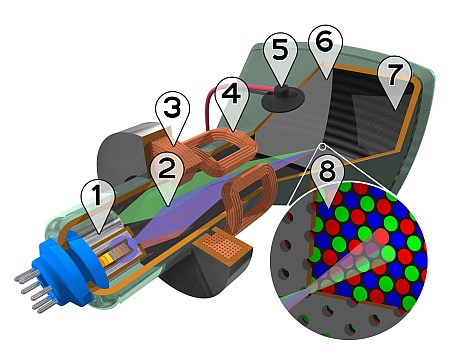 15
[Speaker Notes: csvukrs]
LCD (Liquid Crystal Display)
Tekuté krystaly
látka, která má stále krystalickou mřížku a zároveň se chová podobně jako kapalina;
mezifáze pevné látky a kapaliny.
Podsvícení
fluorescenční vrstva
zářivky
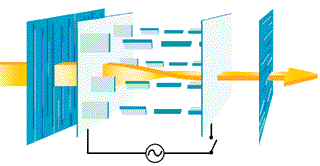 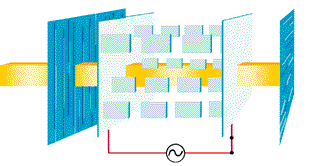 16
[Speaker Notes: csvukrs]
LED
LCD obrazovky;
Podsvícení LED diodami;
Nižší spotřeba;
Vyšší životnost;
Lepší dynamický kontrast.
17
[Speaker Notes: csvukrs]
QLED
Inovované LED;
Quantum Dot technologie;
Každá základní barva má svou diodu;
každá barva má svůj paprsek.
Kvalitnější barvy;
Nízká energetická náročnost.
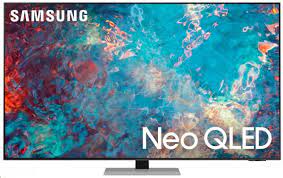 18
[Speaker Notes: csvukrs]
OLED
Panel je složen z organických světelných bodů (pixelů);
Každý bod produkuje vlastní světlo;
Každý světelný bod produkuje plnohodnotný jas;
Nepracuje se s technologií podsvícení;
„Plnohodnotná“ černá barva.
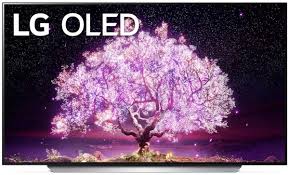 19
[Speaker Notes: csvukrs]
Plazmový display
Nutná uhlopříčka minimálně 80 cm;
Technologie založena na malých buňkách s elektricky nabitými částicemi ionizovaného plynu;
Struktura displeje je tedy maticí, kde horizontální řádky tvoří adresovací elektrody, zatímco vertikální sloupce jsou zobrazovací (někdy se jim říká výbojové) elektrody
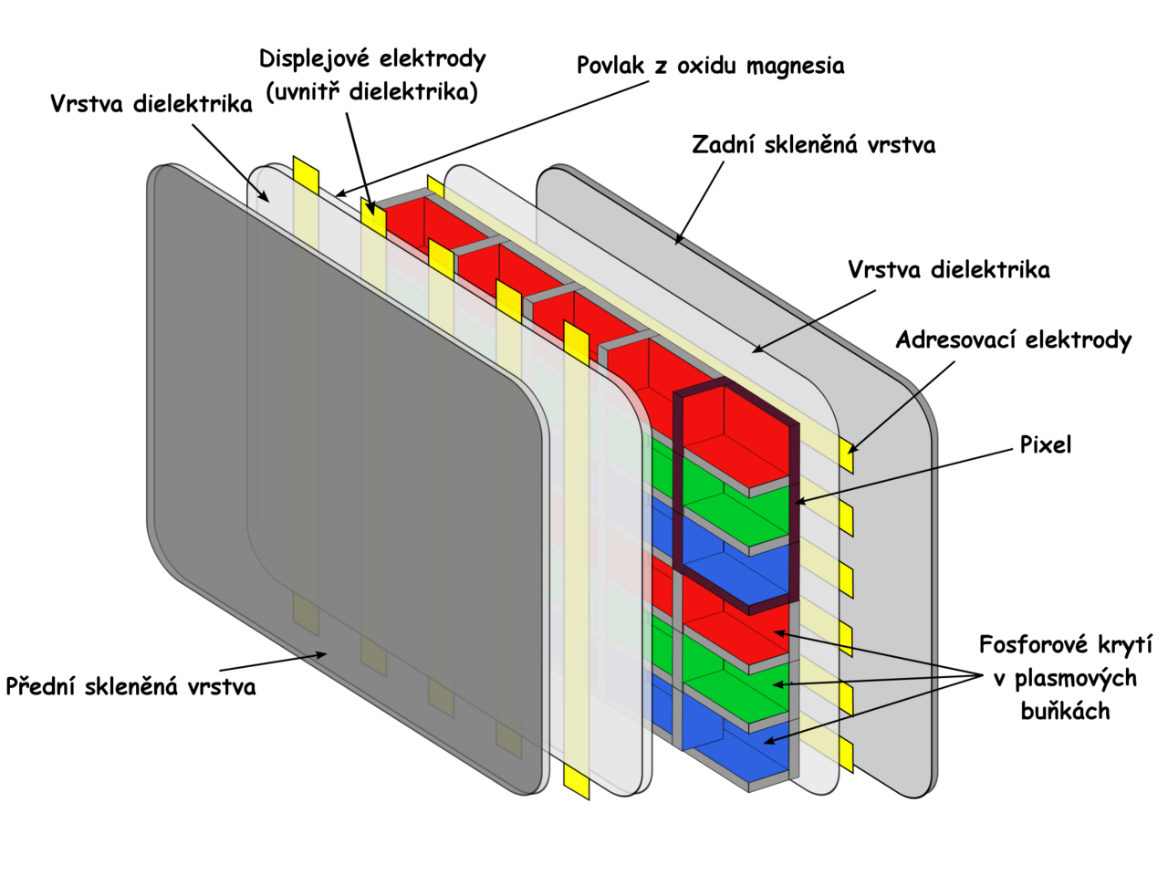 20
[Speaker Notes: csvukrs]
Rozlišení 4K
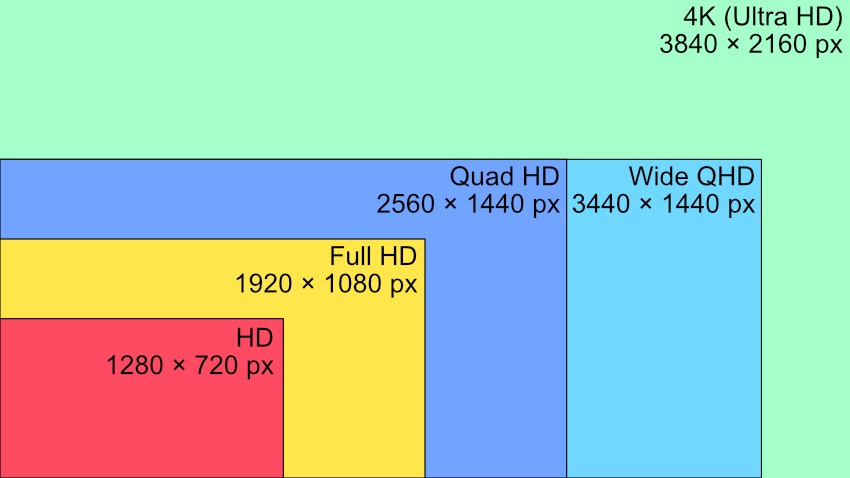 21
[Speaker Notes: csvukrs]
Rozlišení 4K
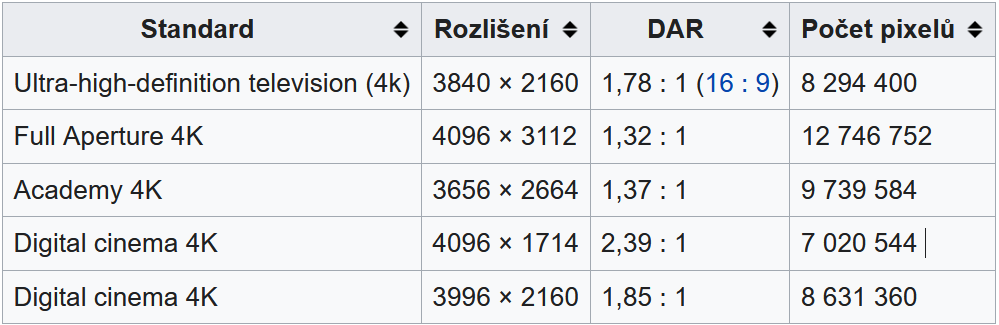 22
[Speaker Notes: csvukrs]
Rozlišení 8K*
8K TV je televizor, jehož obrazovka má 7 680 horizontálních a 4 320 vertikálních pixelů, celkem tedy přibližně 33 milionů pixelů.
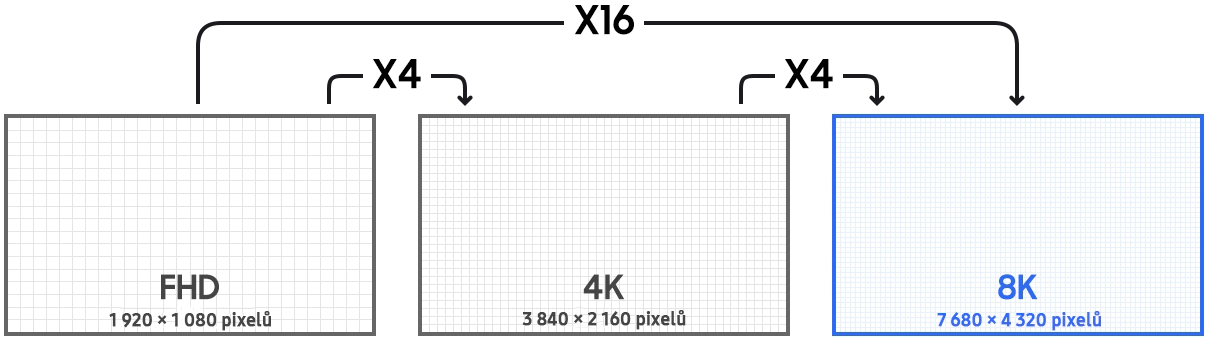 *https://www.samsung.com/cz/tvs/tv-buying-guide/what-is-8k-tv/
*https://www.lg.com/cz/lg-magazin/technologie/oled-v-qled-v-nanocell-8k
23
[Speaker Notes: csvukrs]
Pasivní 3D stereoskopie*
Obraz není zobrazen postupně, ale najednou jako sudé a liché řádky. Brýle vše filtrují a každé oko vidí trochu něco jiného – jedno sudé, druhé pak liché řádky.
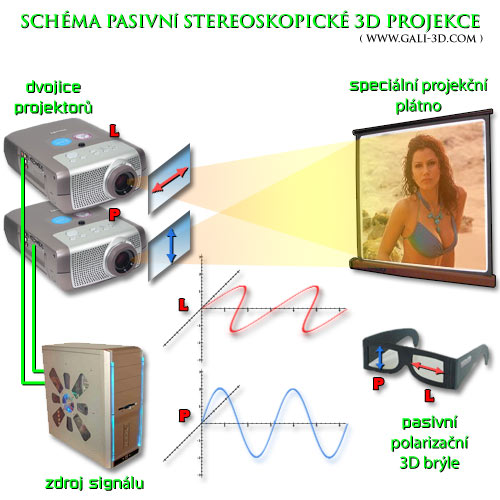 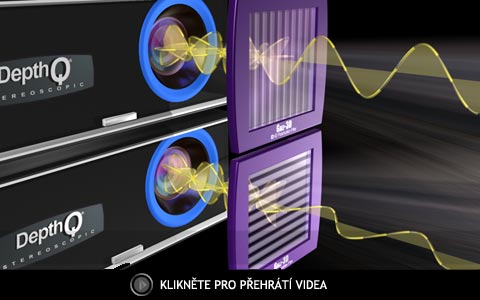 *https://cs.gali-3d.com/stereoskopie-pasivni-3d/
  https://avmania.zive.cz/je-lepsi-pasivni-nebo-aktivni-3d-tv-dnes-srovnavate-vy
24
[Speaker Notes: csvukrs]
Aktivní 3D stereoskopie*
Brýle se bezdrátově synchronizují s televizorem nebo projektorem, při 3D obrazu ve velké rychlosti (60× nebo 75× za sekundu) zatmívají střídavě pravé a levé oko, a tak způsobují prostorově orientovaný vjem.
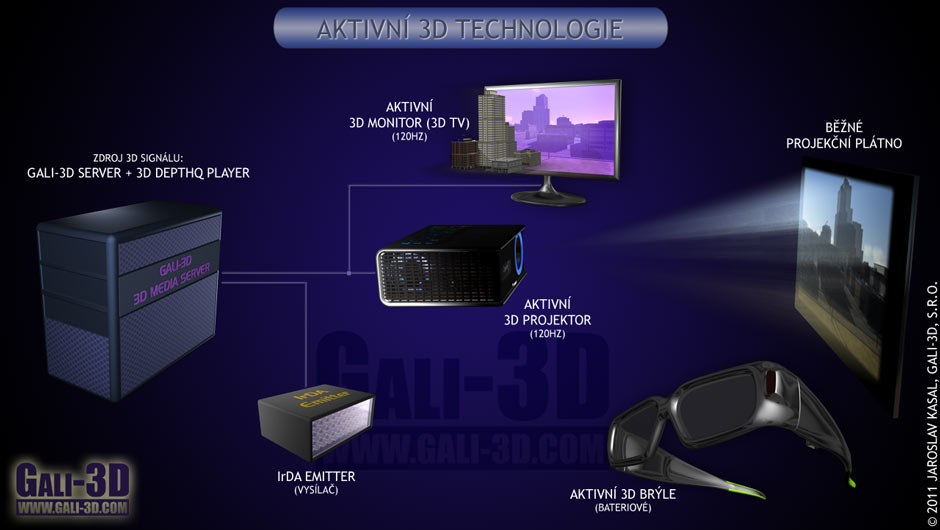 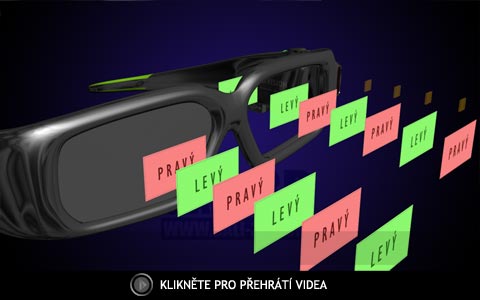 *https://cs.gali-3d.com/stereoskopie-pasivni-3d/
  https://avmania.zive.cz/je-lepsi-pasivni-nebo-aktivni-3d-tv-dnes-srovnavate-vy
25
[Speaker Notes: csvukrs]
Stereoskopická technika Anaglyf*
Patří mezi nejstarší 3D stereoskopické technologie;
Rozložení obrazů pro levé a pravé oko na barevné složky (obvykle modrozelenou a červenou);
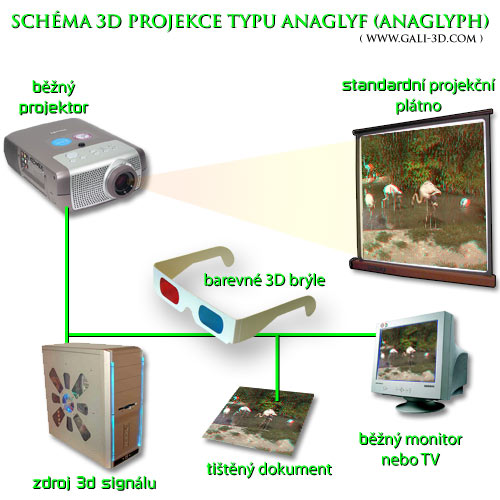 *https://cs.gali-3d.com/stereoskopie-anaglyf-3d/
26
[Speaker Notes: csvukrs]
Stereoskopické displeje
Zobrazovacím zařízením je typicky LCD monitor;
Na jeho povrchu je umístěna speciální fólie, která je hlavní součástí celého systému;
Fólie má tu vlastnost, že láme směr obrazu;
Liché sloupce pixelů jsou lámány jedním směrem, sudé druhým směrem. Jedno oko tak získá liché sloupce obrazu, druhé sudé.
27
[Speaker Notes: csvukrs]
Stereoskopické displeje
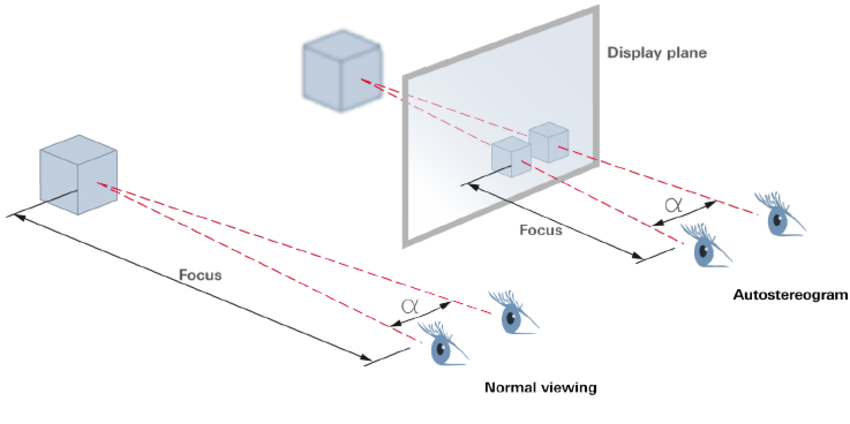 https://www.youtube.com/watch?v=GqDBWIu3k7E
https://www.youtube.com/watch?v=Yfjwt-X73d4
28
[Speaker Notes: csvukrs]
Hologram
Specifická forma záznamu obrazu, která umožňuje zachytit jeho trojrozměrnou strukturu;
Proces, při kterém je možno zaznamenat trojrozměrný svět kolem nás na dvourozměrné médium a rekonstruovat takto zachycený trojrozměrný obraz zpět našim očím;
https://www.alza.cz/holograficke-projektory
https://www.youtube.com/watch?v=oakwe39a-Yk
https://www.youtube.com/watch?v=4N0Ewb_OVsU
29
[Speaker Notes: csvukrs]
Virtuální realita
Prezentace fiktivního digitálního světa;
Možnosti interaktivity;
Simulace prostředí a objektů s různými parametry;
Využití ve
vzdělávání; 		- letectví;
vědě;			- zdravotnictví;
zábavě;			- stavebnictví;
dopravě;
https://www.systemonline.cz/rizeni-vyroby/co-prinese-rozsirena-realita-do-vyroby-a-stavebnictvi.htm
30
[Speaker Notes: csvukrs]
Virtuální svět
Druh online komunity, která má často formu počítačově simulovaného prostředí, pomocí kterého mohou uživatelé vzájemně interagovat, vytvářet a užívat objekty;
Synonymum interaktivních 3D virtuálního prostředí;
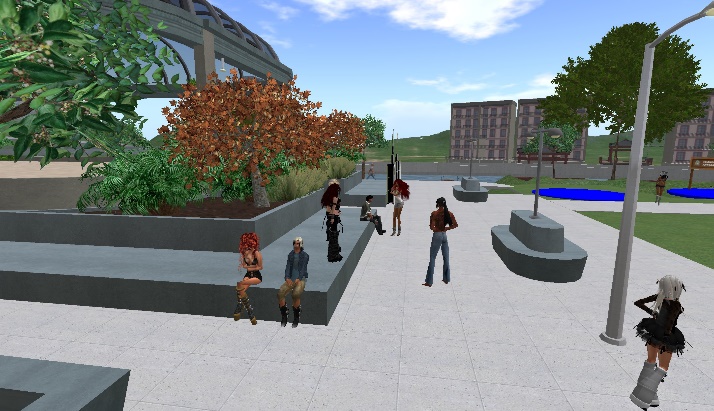 31
[Speaker Notes: csvukrs]
Virtuální svět
Vzdělávání (výuka jazyků, podnikové vzdělávání, autoškola);
Medicína;
Komerční (e-commerce);
Sociální (Active Worlds, Kaneva, Second Life, Smallworlds);
Zábava;
Technologie;
Vojenství;
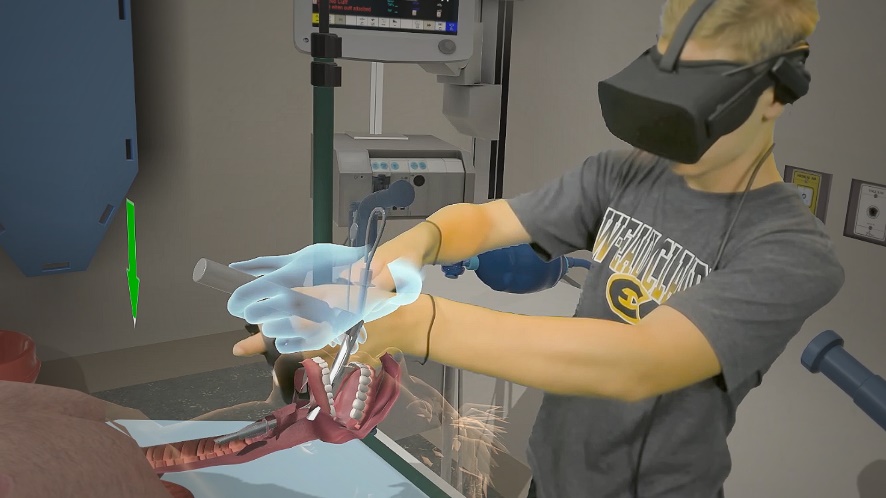 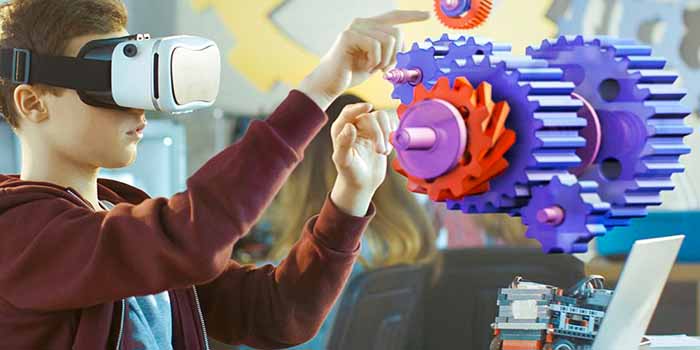 32
[Speaker Notes: csvukrs]
Virtuální realita
https://www.youtube.com/watch?v=AttXbcLUyR0;
https://www.youtube.com/watch?v=XLXmfOkfNb4;
https://www.youtube.com/watch?v=EOeDTr1x3XI;
33
[Speaker Notes: csvukrs]
Rozšířená realita – Hyper realita
Prezentace fiktivního digitálního světa;
https://www.rascasone.com/cs/blog/rozsirena-realita-ar-vyuziti-firmy-aplikace;
https://www.youtube.com/watch?v=YJg02ivYzSs;
https://www.tastyair.cz/rozsirena-realita-na-miru/?gclid=EAIaIQobChMIu62qyvzN9gIVAs93Ch357AdQEAAYASAAEgKEevD_BwE
34
[Speaker Notes: csvukrs]
Rozpoznávání obrazu – počítačové vidění
Disciplína zaměřená na co nejdokonalejší napodobení reálného vidění člověka počítačem;
https://wiki.knihovna.cz/index.php/Rozpozn%C3%A1v%C3%A1n%C3%AD_obrazu
https://www.matfyz.cz/clanky/strojove-zpracovani-obrazu-vyuziti-neuronovych-siti-i
35
[Speaker Notes: csvukrs]